Dr.  Robert  A.  Bergonzi
www.dannopsichico.org



”LA VALUTAZIONE E QUANTIFICAZIONE DEL DANNO PSICHICO : ISTRUZIONI PER L’USO”  Sabato 18 novembre 2016
UNIVERSITA’ CATTOLICA DEL SACRO CUORE 

MILANO
www.dannopsichico.org
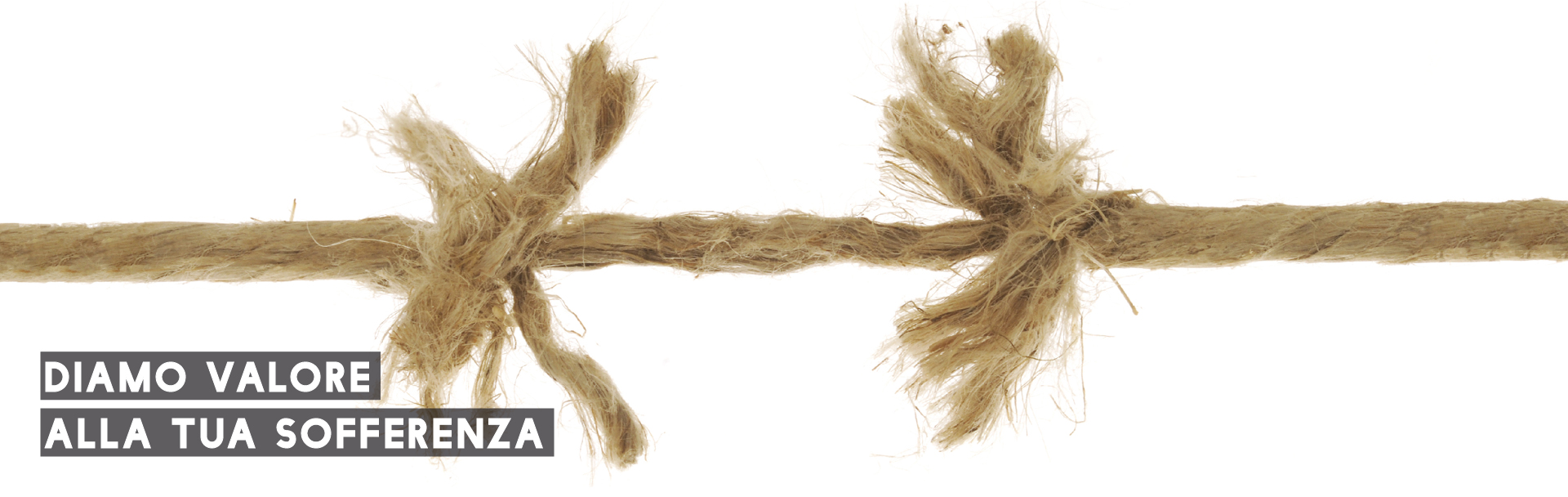 TIPOLOGIE  E  FORME  DEL  DANNO


IL DANNO PUO’ ESSERE PATRIMONIALE (EMERGENTE O DA LUCRO   CESSANTE) OPPURE  NON PATRIMONIALE

IL DANNO NON PATRIMONIALE SI PUO’ SUDDIVIDERE IN TRE CATEGORIE :

“DANNO BIOLOGICO” (DI TIPO FISICO O DI TIPO PSICHICO) --- LESIONE DELL’INTEGRITA’ PSICOFISICA DELLA PERSONA

“DANNO MORALE” (“PATEMA D’ANIMO”, SOFFERENZA, DOLORE)

“DANNO ESISTENZIALE” (O, PER MEGLIO DIRE, “EX - ESISTENZIALE”) ---

SOSTITUITO ATTUALMENTE DAL TERMINE “LIMITAZIONE DELLE POTENZIALITA’ ” E SIMILI


INOLTRE IL DANNO (E QUINDI LA RELATIVA INABILITA’/INVALIDITA’) PUO’ ESSERE TEMPORANEO  O  PERMANENTE
Il danno psichico è quasi sempre una componente del cosiddetto “danno biologico” e, in base al nostro ordinamento giuridico, può essere risarcito su richiesta del danneggiato, seppure a determinate condizioni.
La possibilità di risarcire un danno alla salute psichica in sede giudiziaria è un’acquisizione in parte recente, e la stessa giurisprudenza della Cassazione è oscillante nella definizione delle categorie nelle quali inquadrare il danno non patrimoniale.
Per fare un esempio di tali incertezze, il cosiddetto “danno esistenziale” che era stato statuito come categoria autonoma di danno è stato recentemente riassorbito dalla “lesione dell’integrità psicofisica” e dalla “limitazione di potenzialità”.
Dal punto di vista nostro (ovvero del perito e dello psicologo esperto in materia) tali incertezze sono evidentemente e necessariamente motivate dal fatto che la persona è un’entità biologica e sociale complessa e che quindi un trauma o una lesione dell’integrità psicofisica si può manifestare (a seconda del corredo genetico, della personalità, della biografia, della situazione relazionale ed esistenziale, ecc.) nelle forme e modalità più diverse a seconda del particolare individuo che subisce il trauma.
Per essere ancora più chiari, compito dello specialista peritale non è quello di limitarsi a categorizzare la tipologia del danno, ma quello di ripercorrere e descrivere in maniera scientificamente trasparente e comprensibile per il Giudicante il grado e l’entità di compromissione che quel particolare trauma ha prodotto in quella particolare persona attraverso quei particolari meccanismi.Che poi la compromissione sia rappresentata da una vera e propria psicopatologia “classica” o da altre conseguenze riconducibili al concetto di “lesione dell’integrità” o di “limitazione delle potenzialità” può essere rilevante a livello formale, ma non deve essere vincolante a livello sostanziale.
QUINDI…
Per dirlo quindi ancora in altro modo: l’esperto peritale dovrebbe essere in grado di descrivere tutte le manifestazioni e ramificazioni del danno in quella particolare persona, valutandone complessivamente l’entità e, possibilmente (ma qui si apre un capitolo molto controverso e delicato), la temporaneità o permanenza.
Il lento sviluppo di questa materia in ambito giurisprudenziale è in gran parte dovuto alla necessità di arginare preventivamente richieste risarcitorie pretestuose.Il problema del risarcimento del danno alla persona va inteso come un atto di giustizia che tuteli le condizioni di compromissione dell’integrità psico-fisica, in seguito ad un evento lesivo dell’equilibrio psicologico e della vita relazionale.Il risarcimento non può riparare completamente quanto subito ripristinando le condizioni antecedenti, è inteso piuttosto come un atto consolatorio. A questo proposito ben si presta l’interpretazione del diritto romano che sostituisce il termine risarcimento con sanzione, perché “non può essere dato un risarcimento per ciò che non è risarcibile”.
Se da un lato la valutazione del danno psichico vede una diatriba storica fra diritto e psicologia, dall’altro il diritto deve costantemente confrontarsi con l’evoluzione della cultura sociale in relazione alla sensibilità che la società mostra rispetto a tematiche emergenti: 
richieste di risarcimento acustico e ambientale, mobbing/bossing sul lavoro, errori di natura medico-chirugica e incidenti stradali costituiscono la casistica di risarcimenti più numerosa.La nozione di danno psichico, viene citata per la prima volta in materia giuridica con la sentenza del 1986 (Corte Cost. 184/1986) con la definizione di “lesione all’integrità psico-fisica della persona”, che sottolinea non solo la dimensione fisica del soggetto leso, ma anche quella psichica. La conseguente genericità della norma ha prodotto negli ultimi anni battaglie interpretative sulla nozione di danno, secondo un orientamento che distingueva fra danno patrimoniale, biologico e morale. In particolare, in sede di giudizio la risarcibilità del danno morale era prevista solo se l’evento causa del danno costituiva reato (art. 2059 c.c.).
La svolta arriva nel 2003 con le sentenze della Corte di Cassazione (8827-8828) e della Corte Costituzionale (233) con il ricollocamento del concetto di danno.
Il danno diviene risarcibile anche se il fatto non costituisce reato, quindi anche se conseguenza di negligenza o responsabilità oggettiva.Vengono finalmente prese in considerazione quelle forme di danno alla persona per natura diverse dal danno patrimoniale, ad es. il danno alla sfera affettiva e sessuale, il danno estetico, il danno alla vita di relazione, il danno alla capacità lavorativa, oltre naturalmente alle violazioni dell’integrità psico-fisica.
Il danno biologico di natura psicologica, o danno psicologico, “consiste in una patologia psichica o in una lesione dell’integrità psicofisica, che insorge dopo un evento traumatico o un logoramento sistematico di una certa entità,  di natura dolosa o colposa; che si manifesta attraverso sintomi e che si stabilizzano, a seconda del tipo di evento, in un periodo variabile da uno a due anni” (Pajardi, Macrì, Merzagora Betsos, 2006).
Il danno biologico è un danno primario, rappresenta il primo effetto pregiudizievole del fatto illecito. Da questa enunciazione si desumono due sostanziali conseguenze: ogni danno, fisico o psichico, con rilievo giuridico costituisce un danno biologico, in assenza di lesioni fisiche o psichiche alla persona non ci sarà danno biologico.
Il danno biologico si prospetta come danno alla salute (art. 32 Cost.) che da un punto di vista psicologico va ben oltre la nozione di tipo medico, bensì sottolinea l’articolazione del rapporto tra individuo e contesto.Si configura così un danno in riferimento ad un concetto di salute in senso lato, ben oltre la categoria del danno patrimoniale che sottintende l’attitudine dell’individuo a produrre reddito.L’introduzione del danno non patrimoniale e nello specifico del danno biologico di natura psicologica  colma le lacune del danno morale che per il suo carattere “transeunte” non considera eventuali  modificazioni permanenti dell’equilibrio psico-fisico della vittima del reato.
Il danno psicologico rappresenta un’alterazione dell’integrità psichica e dell’equilibrio di personalità provocata da un evento traumatico di natura dolosa o colposa, limitando fortemente l’esplicazione di alcuni aspetti della personalità nel regolare svolgimento della vita quotidiana. Il danno è comunque sempre provocato dalla correlazione tra l’evento traumatico e la struttura psichica di base dell’individuo.
Non essendo la psiche osservabile o misurabile, se non indirettamente attraverso osservazione e strumento testistici, la valutazione del danno può essere fatta solo in base al suo funzionamento e quindi in base all’alterazione di determinati processi mentali rispetto alle condizioni antecedenti al fatto illecito.
Il verificarsi del danno psichico può essere effetto di tre diversi eventi illeciti (Pajardi, 2006):
1) una lesione fisica specifica (es. trauma cranico)
2) una lesione fisica aspecifica (stato depressivo conseguente all’amputazione di un arto)
3) un danno psichico “puro” (senza un danneggiamento fisico-organico, ad es. depressione da lutto).
Il danno morale consiste nel turbamento soggettivo patito, un dolore, un disagio, una sofferenza psico-fisica che si manifesta come danno-conseguenza all’evento lesivo di natura transitoria destinata ad essere riassorbita in un breve lasso di tempo senza lasciare conseguenze di tipo patologico. La Corte Costituzionale (n. 233/2003) definisce il danno morale come «transeunte turbamento dello stato d’animo della vittima».
In questo caso si parla di un danno secondario che rende difficoltoso un momento particolare della vita della persona senza comprometterne il proseguo nei suoi aspetti principali.
Il danno morale viene comprovato dalla presenza di due elementi, uno oggettivo, l’evento dannoso, il secondo soggettivo, lo stato d’animo negativo conseguente al danno.Il risarcimento del danno morale viene liquidato dal giudice per via equitativa e non per una restitutio in integrum, come avviene con il risarcimento dei beni materiali, e tiene in considerazione tre fattori:
le effettive sofferenze patite dall’offeso
la gravità dell’illecito di rilievo penale
tutte le circostanze peculiari del caso concreto.
IL DANNO COSIDDETTO “ESISTENZIALE”
La terza sezione della Corte di Cassazione è tornata a pronunciarsi sulla spinosa questione della risarcibilità del c.d. “danno esistenziale”, peculiare tipologia di danno non patrimoniale consistente in ogni pregiudizio al fare a-reddituale del soggetto leso tale da alterare le sue abitudini di vita e l’assetto delle relazioni sociali, sconvolgendo la sua quotidianità ed inducendolo a scelte diverse rispetto alla realizzazione ed espressione della propria personalità.Ebbene, con esplicito richiamo al principio di unitarietà del danno non patrimoniale sancito dalle Sezioni Unite nel 2008, la pronuncia in esame ribadisce fermamente la irrisarcibilità del “danno esistenziale”.
A tale intervento chiarificatore, animato dal chiaro intento di evitare inutili duplicazioni di poste risarcitorie, hanno fatto seguito reazioni giurisprudenziali ed applicazioni pratiche molteplici e contrastanti, che hanno animato un dibattito che risulta tutt'oggi fervente.
E’ certo in ogni caso che il dibattito sulla configurabilità e risarcibilità del “danno esistenziale” nel nostro ordinamento risulta ad oggi ancora aperto.
Al riguardo, peraltro, la Terza Sezione della Cassazione, ha capovolto, con la pronuncia in esame, posizioni dalla stessa assunte solo qualche giorno prima.Con la sentenza n. 1361 del 23 gennaio 2014 infatti, la Corte aveva esplicitamente legittimato la figura del “danno esistenziale” quale voce di danno non patrimoniale diversa dal biologico ed attinente a pregiudizi concernenti aspetti relazionali della vita.
IN CONCLUSIONE QUINDI :
L’inquadramento delle varie tipologie di danno è ancora dibattuta fra i giuristi, ma non rappresenta e non deve rappresentare un problema per il perito psicologo, il quale ha come compito quello di delineare ed individuare, attraverso un accurato e documentabile percorso diagnostico e clinico (e qui l’uso dei test può essere veramente fondamentale) se, in che grado e con quali modalità l’evento lesivo abbia prodotto in quel particolare individuo quelle particolari psicopatologie e/o alterazioni delle funzionalità cognitive, affettive, sociali e/o quelle limitazioni di potenzialità complessive che rappresentano obiettivamente un peggioramento e quindi un danno rispetto alla situazione antecedente l’evento lesivo.
Il compito da svolgere quindi non rientra meramente nell’ambito delle competenze e riserve della diagnosi psicopatologica (riservata a psichiatra e psicologo), ma nell’ambito complessivo della diagnosi psicologica (riservata da sentenza della Cassazione nr. 767 del 23/6/2006 allo psicologo).
ESTRATTO DAL PARERE DELL’AVV. PAOLA MINERVA A SEGUITO DELLA SENTENZA DELLA CASSAZIONE SULLA DIAGNOSI PSICOLOGICA

…Un’ultima considerazione concerne i rischi – incombenti sulle altre categorie professionali – connessi al mancato coinvolgimento degli psicologi, tanto in sede civile che penale, nell’espletamento di incarichi peritali che, per la natura degli accertamenti, richiederebbero invece la loro competenza tecnica. 
 
Come noto la professione di psicologo, disciplinata normativamente dalla legge 56/89 (Ordinamento della professione di psicologo) il cui articolo 1 ne fornisce una chiara definizione, è esercitabile solo da coloro che abbiano conseguito la necessaria abilitazione statale e siano iscritti all’albo professionale istituito dalla medesima legge. Per tale motivo rientra tra quelle "protette", ossia tra quelle tutelate (sia pur indirettamente) dall’articolo 348 del Codice Penale il quale punisce la condotta di chi esercita abusivamente una professione per il cui esercizio è prevista una speciale abilitazione statale.  
Da ciò deriva che ogni qualvolta, nell’ambito di qualsiasi attività – diagnostica, terapeutica, peritale etc. – un soggetto, privo dell’abilitazione statale e/o non iscritto all’albo professionale, ponga in essere anche uno solo degli atti riservati dall’articolo 1 della legge 56/89 allo psicologo si rende responsabile del reato di esercizio abusivo della professione.
…Pertanto, non solo agli psicologi che siano iscritti al proprio albo professionale è consentito assumere, sia in ambito civile che penale (con i limiti di cui si è detto), l’ufficio di perito e/o di consulente tecnico, ma ogni accertamento tecnico che comprenda anche uno solo degli atti tipici della professione di psicologo è ad essi riservato; diversamente si configura in capo al professionista che esegue le operazioni peritali il reato di esercizio abusivo della professione previsto e punito dall’articolo 348 del Codice Penale. 

Gli esempi in tal senso non mancano. Si pensi all’accertamento del danno biologico di natura psichica, il quale include necessariamente valutazioni anche di natura psicologica, oppure ai casi di affidamento di minori in cui sia incaricato quale consulente tecnico un neuropsichiatra o – peggio ancora – un pediatra.  
                                                                                              Avv. Paola Minerva
 
Articolo 1 L. 56/89 “Definizione della professione di psicologo».
La professione di psicologo comprende l'uso degli strumenti conoscitivi e di intervento per la prevenzione, la diagnosi, le attività di abilitazione-riabilitazione e di sostegno in ambito psicologico rivolte alla persona, al gruppo, agli organismi sociali e alle comunità. Comprende altresì le attività di sperimentazione, ricerca e didattica in tale ambito."
Alcuni tipi di eventi tendono a produrre statisticamente specifici disturbi psichici e psicosomatici.

Nelle due diapositive seguenti riporto il caso di alcune tipiche conseguenze di traumi lavoro-correlati, in particolare a seguito di comportamenti di mobbing/bossing/stalking
Sintomi e patologie frequenti a seguito dei traumi psicologici lavoro-correlati (1):

	In letteratura e nella pratica clinica sono numerosissime e molto variegate le reazioni adattive e psicopatologiche riscontrate nelle vittime di persecuzione sul posto di lavoro. 
	Ciò non è affatto sorprendente, in quanto ogni individuo reagisce a situazioni simili con il proprio specifico e personale corredo biologico, caratteriale, biografico, ecc.
	Fatta questa premessa, risultano molto frequenti i seguenti sintomi (NATURALMENTE NON MUTUALMENTE ESCLUSIVI, MA ANZI SPESSO ASSOCIATI FRA LORO):

ANSIA (INCLUSI TUTTI I CORRELATI FISIOLOGICI E LE CONVERSIONI PSICOSOMATICHE)
AUTOSVALUTAZIONE  E  SENSO  DI  COLPA
ANEDONIA
DEPRESSIONE DI GRADO VARIABILE (ASSOCIATA DI SOLITO AI TRE SINTOMI PRECEDENTI)
INSONNIA ED IRREQUIETEZZA
CEFALEA
TACHICARDIA
RIMUGINAMENTO OSSESSIVO CENTRATO SUL LAVORO
Sintomi e patologie frequenti a seguito dei traumi psicologici lavoro-correlati (2):

ATTACCHI  DI  PANICO

SOMATIZZAZIONI  SOPRATTUTTO  ALL’APPARATO  CARDIOCIRCOLATORIO, GASTROINTESTINALE  E  DERMATOLOGICO

DISFUNZIONI  DELL’ATTENZIONE,  DELLA  CONCENTRAZIONE,  DELLA MEMORIA

APPIATTIMENTO  EMOTIVO  ED  AFFETTIVO

INCAPACITA’  DI  “VEDERE”  O  PROGRAMMARE  IL  FUTURO

IRRITABILITA’/AGGRESSIVITA’  NELLA  VITA  PRIVATA  E  FAMILIARE

ABBANDONO  DEI  RAPPORTI  SOCIALI  E  DELLE  ATTIVITA’  NON LAVORATIVE (HOBBY, SPORT, INTERESSI CULTURALI, ECC.)

SUICIDIO

	E’ EVIDENTE CHE IL DANNO PUO’ RIPERCUOTERSI  ANCHE  SUI FAMILIARI, I QUALI A LORO VOLTA POSSONO ALMENO IN PARTE RIPORTARE UN DANNO
Chi sono i nostri potenziali clienti/committenti?

AVVOCATI : POSSONO CHIEDERE UN SEMPLICE E BREVE PARERE O RICHIEDERE UNA VERA E PROPRIA PERIZIA DA PRESENTARE ALLA CONTROPARTE PRIMA DEL CONTENZIOSO, OPPURE NOMINARCI COME CTP (CONSULENTE TECNICO DI PARTE) NEL CORSO DI UNA CTU (CONSULENZA TECNICA D’UFFICIO) DISPOSTA DAL MAGISTRATO IN CORSO DI CAUSA

MAGISTRATI : POSSONO NOMINARCI COME CTU (CONSULENTE TECNICO D’UFFICIO)

ASSICURAZIONI : POSSONO CHIEDERCI UN PARERE O UNA PERIZIA O NOMINARCI CTP)

PRIVATI (DANNEGGIATI) : POSSONO CHIEDERCI (DI SOLITO SU CONSIGLIO DI UN AVVOCATO) DI DARE UN PARERE SULL’OPPORTUNITA’ O MENO DI FARE CAUSA PER OTTENERE UN RISARCIMENTO, DOPO AVER VALUTATO (ANCHE SINTETICAMENTE) LA LORO SITUAZIONE PSICHICA
UNA VOLTA RICEVUTO L’INCARICO DI STILARE UN PARERE O UNA PERIZIA, QUALI STRUMENTI ABBIAMO A DISPOSIZIONE?

COLLOQUI CLINICO-DIAGNOSTICI (SIA CON IL SOGGETTO DANNEGGIATO CHE, SE NECESSARIO ED A SECONDA DEI CASI, CON I SUOI PARENTI O FAMIGLIARI)
TEST PSICODIAGNOSTICI PROIETTIVI (RORSCHACH, BLACKY, TAT, ECC.) 
SCALE DI PERSONALITA’ (MMPI, DEPRESSION SCALE, ECC.)
DOCUMENTAZIONE PREGRESSA O COMUNQUE GIA’ DISPONIBILE (CARTELLE CLINICHE, DIAGNOSI PRECEDENTI, PRESCRIZIONI MEDICHE E FARMACOLOGICHE, SE SIAMO FORTUNATI VALUTAZIONI PSICOLOGICHE PRECEDENTI L’EVENTO CAUSALE, ECC.)
NEL CASO DI MINORI SPESSO SONO UTILISSIME DICHIARAZIONI OD ATTESTAZIONI SCOLASTICHE DEGLI INSEGNANTI CHE DELINEINO I COMPORTAMENTI DEL «PRIMA» E DEL «DOPO», NEL CASO DI OCCUPATI DICHIARAZIONI DI COLLEGHI/DATORI DI LAVORO
TUTTAVIA, PUR RENDENDOSI CONTO IL DANNEGGIATO DEL PEGGIORAMENTO DELLA PROPRIA CONDIZIONE PSICHICA ED ESISTENZIALE, MOLTI SINTOMI O CAMBIAMENTI NEGATIVI VENGONO «DIMENTICATI».

E’ NOSTRO COMPITO EFFETTUARE UNA MAPPATURA COMPLETA DI TUTTI I CAMBIAMENTI SOPRAVVENUTI, GUIDANDO IL DANNEGGIATO IN TALE OPERAZIONE.

A QUESTO SCOPO E’ UTILE PREDISPORRE UN QUESTIONARIO CHE «GUIDI» IL DANNEGGIATO A RECUPERARE TUTTE LE INFORMAZIONI ED A DESCRIVERE I CAMBIAMENTI.
Guida alla descrizione del danno psichico ed esistenziale (per il paziente) 1

Recuperare tutta la documentazione utile (diagnosi, ricette, certificati medico-­psichiatrici, prescrizioni, ecc)
Elencare tutti i cambiamenti che abbiamo notato in noi stessi dopo l'evento traumatico, paragonandoli alla situazione prima dell'evento traumatico - è utile annotare per iscritto tutto ciò che ci viene in mente
Se possibile, chiedere quali cambiamenti hanno notato in noi le persone a noi vicine (o che ci conoscono comunque bene) dopo l'evento traumatico - chiedere se queste persone possono testimoniare i cambiamenti che ci riferiscono

Gli effetti psicologici negativi di un evento traumatico possono (e quasi sempre sono) di varia natura :

COGNITIVI E DEL PENSIERO : disturbi della concentrazione e dell'attenzione; affaticabilità mentale; incapacità di ragionare lucidamente; errori di omissione o di errata valutazione nella propria attività, ecc.

EMOTIVI : ansia, paure, fobie; pensieri fissi e ricorrenti; depressione; distacco dalla realtà; perdita degli interessi e della motivazione; incapacità di provare emozioni; diffidenza, rabbia, fantasie o incubi a contenuto angosciante; paure eccessive od immotivate per cose banali, ecc.
Guida alla descrizione del danno psichico ed esistenziale (per il paziente) 2

AFFETTIVI E SESSUALI :	scarso o nullo desiderio sessuale; impotenza o frigidità; mancanza di trasporto od affetto o tenerezza per partner, genitori, figli, nipoti; disinteresse per la famiglia in generale; litigi con il/la partner
RELAZIONALI, SOCIALI ED AMICALI : disinteresse per gli amici, perdita di contatti sociali, solitudine, ritiro in casa, percezione che il mondo e la gente è ostile, diffidenza, pessimismo esistenziale, ecc.
ATTIVITÀ' FISICA, SPORT E CULTURA  :	stanchezza cronica, cessazione dell'attività fisica praticata precedentemente, cessazione di interessi hobbistici praticati precedentemente, cessazione di interessi culturali ed artistici, ecc.  - specificare cosa ed in che grado è andato perduto
SINTOMI FISICI E PSICOSOMATICI : perdita dell'appetito e dimagrimento; bulimia, aumento del peso corporeo; abuso di droghe, alcol, ansiolitici, tabacco; insonnia; ipersomnia; allergie; dermatiti; sintomi cardiaci e della circolazione (tachicardia, aritmia, aumento della pressione sanguigna) ; asma; apatia; irrequietezza ed ipermotricità; sintomi gastrici ed intestinali (gastrite, stipsi, ecc.)
GIUDICE di PACE di MONZA
QUESITO MEDICO LEGALE (1)

"Esaminati gli atti e i documenti di causa, visitato il Sig. ….. , esperite le indagini tecniche ritenute necessarie, sentite le parti e i loro consulenti tecnici, tenuto conto dell’età e dello stato di salute preesistente:
descriva il C.T.U. la sintomatologia soggettiva del periziando;
accerti il C.T.U., a seguito di riscontro medico legale,
visivamente (anche attraverso le certificazioni cliniche di altri operatori), descrivendo (e se necessario fotografando) escoriazioni, ferite, tumefazioni, ecchimosi, ematomi, cicatrici, amputazioni, dismetrie, alterazioni posturali, ecc.;
e/o strumentalmente,  ad esempio mediante radiografia, TAC, risonanza, ecografia, esame elettromiografico, accertamento otovestibolare, ecc.;
e/o a mezzo del richiamo a rilevanti evidenze scientifiche -con adeguata motivazione ed indicazione della dottrina medico legale e della letteratura scientifica più accreditate in relazione alla fattispecie concreta (con particolare riguardo alle ipotesi in cui non sia possibile procedere ad esami strumentali, come ad esempio in stato di gravidanza)- ad esempio mediante anamnesi, visite mediche, test psicodiagnostici (per i casi di danno psichico), ulteriori indagini tecniche, ecc.;
la natura e l’entità delle lesioni subite dal periziando in rapporto causale con l’evento per cui è causa;
premesso che - per dettato normativo e giurisprudenza della Corte di Cassazione - “per danno biologico si intende la lesione temporanea o permanente all’integrità psico-fisica della persona suscettibile di accertamento medico-legale che esplica un’incidenza negativa sulle attività quotidiane e sugli aspetti dinamico-relazionali della vita del danneggiato, indipendentemente da eventuali ripercussioni sulla sua capacità di produrre reddito”; premesso altresì che per la Tabella milanese di liquidazione del danno biologico il C.T.U. deve tener conto della “incidenza della lesione in termini "standardizzabili" in quanto frequentemente ricorrenti (sia quanto agli aspetti anatomo-funzionali, sia quanto agli aspetti relazionali, sia quanto agli aspetti di sofferenza soggettiva)” :
la durata dell’inabilità temporanea, sia assoluta che relativa, precisando quali attività della vita quotidiana siano state precluse o limitate ed indicando il consequenziale grado di sofferenza psicofisica, in una scala da 1 a 5;
se residuino postumi permanenti precisandone l’incidenza percentuale sull’integrità psicofisica globale (danno biologico), tenendo conto dell’eventuale maggior usura lavorativa; nell'ipotesi di non cogente applicazione della "Tabella delle menomazioni" (richiamata dall'art. 139 Codice delle Assicurazioni private), indichi i criteri di determinazione del danno biologico e la tabella di valutazione medico legale di riferimento; determini, infine, il consequenziale grado di sofferenza psicofisica, in una scala da 1 a 5;
la necessità e la congruità delle spese mediche occorse e documentate, la necessità di eventuali spese mediche future.”
	N.B. I quesiti che seguono possono essere sottoposti dal G.I. al C.T.U. solo se nel processo siano già state allegate e provate dall'attore circostanze di fatto non standardizzate
	(es. quesito 3 e 4: pratica hobbistica, attività di volontariato;
	quesito 5: specifica attività lavorativa svolta al momento dell'evento lesivo;
	quesito 6: non svolgimento di attività lavorativa al momento dell'evento lesivo)
dica il C.T.U. se l'attività abituale  di ……   praticata dal periziando all'epoca dell'evento sia in tutto o in parte impedita in conseguenza dell’accertata inabilità temporanea e/o dei postumi permanenti;
poiché si versa nell'ipotesi di cogente applicazione dell'art.138 Codice delle Assicurazioni private, dica il C.T.U. se l’inabilità temporanea e/o i postumi permanenti incidano in maniera rilevante su specifici aspetti dinamico-relazionali personali, in considerazione della seguente condizione soggettiva del danneggiato :…………………….. 
dica il C.T.U. se l’inabilità temporanea e/o i postumi permanenti abbiano impedito e/o impediranno in futuro, in tutto o in parte (indicandone la percentuale), l’attività lavorativa di xx  svolta dal periziando all’epoca dell’evento; nell'ipotesi di perdita o limitazione della capacità lavorativa, dica in quali settori di probabili attività il periziando possa impiegare le energie residue;
6.  poiché il danneggiato non lavorava all’epoca dell’infortunio, dica il C.T.U. se i postumi gli impediscano del tutto o in parte ogni attività lavorativa, ovvero in quali settori di probabili attività il periziando possa impiegare le energie residue.
 
.
Il GIUDICE ISTRUTTORE
fissa per l’inizio delle operazioni peritali il giorno    ore 
	presso lo studio del C.T.U. dr …………………sito in …Via……………tel. studio
assegna termine ai C.T. di parte fino al  ….. per depositare presso lo studio del CTU all’indirizzo come sopra o da inviare via mail con ricevuta di consegna, le proprie osservazioni;
 assegna termine al CTU sino al  …… per l’invio ai C.T. di parte della “bozza” di relazione peritale ;
assegna termine ai C.T. di parte, fino al ...., per il deposito presso lo studio del C.T.U all’indirizzo come sopra delle loro osservazioni e richieste definitive, da allegarsi alla relazione finale dei C.T.U;
concede termine al C.T.U. fino al .... per il deposito della relazione peritale definitiva che dovrà comprendere altresì il verbale redatto nel corso delle operazioni peritali;
assegna al C.T.U. un fondo spese di € ….. oltre IVA, che pone provvisoriamente a carico solidale delle parti;
concede termine alle parti fino al ….  per la nomina dei propri C.T.P.;
concede termine alle parti fino al ……. per il deposito di eventuale memoria avente ad oggetto osservazioni alla C.T.U.
Parte attrice nomina C.T.P. il dr. 
parte convenuta nomina C.T.P. il dr.
COMMENTI  (1)

IL GIUDICE (“PERITUS PERITORUM”) NON E’ OBBLIGATO A NOMINARE UN CTU (CONSULENTE TECNICO D’UFFICIO), MA LO FA PRATICAMENTE SEMPRE, SIA PERCHE’ NON COMPETENTE, SIA PER EVITARE CONTESTAZIONI NELL’EVENTUALE RICORSO IN APPELLO. NON E’ COMUNQUE TENUTO A NOMINARE UN ESPERTO ISCRITTO NELL’ALBO DEI PERITI DEL TRIBUNALE.
LE PARTI NON SONO OBBLIGATE A NOMINARE DEI PROPRI CTP (CONSULENTI TECNICI DI PARTE), MA DI SOLITO LO FANNO PER POTER VERIFICARE E CONTROLLARE L’OPERATO E LE CONCLUSIONI DEL CTU
IL CTU PROPONE E FISSA GLI INCONTRI PERITALI ASSIEME AL O AI CTP
NEI TERMINI PRESCRITTI DAL GIUDICE IL CTU FA PERVENIRE AI CTP (IN LORO ASSENZA AGLI AVVOCATI DELLE PARTI) LA COSIDDETTA “BOZZA DI CTU”, ALLA QUALE I CTP POSSONO FARE DELLE OSSERVAZIONI SCRITTE ENTRO IL TERMINE PRESCRITTO DAL GIUDICE
NEI TERMINI PRESCRITTI DAL GIUDICE IL CTU FA PERVENIRE AL GIUDICE LA CONSULENZA DEFINITIVA.
COMMENTI (2)

“Tenuto conto dell’età e della salute preesistente”
“Strumentalmente” – nel nostro caso raccolta dell’ anamnesi, colloqui clinico/psicodiagnostici, test psicodiagnostici, ecc.
“Natura ed entità delle lesioni subite in rapporto causale con l’evento”
“lesione temporanea o permanente dell’integrità psico-fisica che esplica un’incidenza negativa sulle attività quotidiane e sugli aspetti dinamico-relazionali della vita del danneggiato, indipendentemente da eventuali ripercussioni sulla sua capacità di produrre reddito”
“incidenza della lesione sia quanto agli aspetti relazionali, sia quanto agli aspetti di sofferenza soggettiva”
“inabilità temporanea (assoluta e relativa + grado di sofferenza)”
“postumi permanenti (incidenza percentuale sull’integrità psicofisica globale + sofferenza psicofisica)”
Conseguenze su “attività lavorativa presente e futura”
Conseguenze su “aspetti dinamico-relazionali”
Conseguenze su “hobby, interessi, sport, ecc.”
COMMENTI (3)
Quindi cosa si risarcisce?
La lesione dell’integrità psicofisica (danno psichico in senso stretto)
Il dolore e la sofferenza (danno morale)
La perdita di potenzialità prima presenti
La perdita di (eventuali, plausibili) potenzialità future
I costi passati, presenti e futuri derivanti dalla lesione
La ridotta capacità reddituale passata, presente e futura

	NOTA : DAL PUNTO DI VITA GIURIDICO VI E’ COSTANTE INCERTEZZA DEFINITORIA SULLE “ETICHETTE” DA APPLICARE SUI DIVERSI ASPETTI DEL DANNO (“DANNO BIOLOGICO”, “LESIONE DELL’INTEGRITA’ PSICOFISICA”, “DANNO ESISTENZIALE”, “LIMITAZIONE DELLE POTENZIALITA’”, ECC.

	IN REALTA’ A NOI PROFESSIONISTI DELLA SALUTE SI CHIEDE DI ESPORRE NEL MODO PIU’ CHIARO E LINEARE POSSIBILE LA NATURA E L’ENTITA’ DEL DANNO SUBITO DA TUTTE LE FACOLTA’ E POTENZIALITA’ DELLA VITTIMA ED IL PERCORSO ATTRAVERSO IL QUALE L’EVENTO TRAUMATICO HA PRODOTTO IN QUESTA PARTICOLARE PERSONA, CON QUESTO PARTICOLARE CORREDO COGNITIVO AFFETTIVO E COMPORTAMENTALE, CON QUESTI PARTICOLARI MECCANISMI, QUESTO PARTICOLARE DANNO E QUESTE PARTICOLARI LIMITAZIONI DI POTENZIALITA’.
Danno esistenziale
PROBLEMI  E  CONSIGLI (1)
Prima e dopo : Come stabilire e rendere documentabile o almeno verosimile che il danno è stata l’unica o principale causa della patologia? (Conoscenza pregressa da parte di un medico/psicologo, test pregressi, assenza di diagnosi/prescrizioni pregresse, dichiarazioni di familiari, conoscenti, colleghi, ecc.)
Temporaneo – permanente : per il danno psichico è molto difficile valutare e prevedere….cura psichiatrica/psicoterapica forse diminuisce sia temporaneo che permanente
Anamnesi accurata : Il perito deve cercare di “entrare” nel modo di essere del periziando (nel suo “mondo”, quello di prima e  quello di dopo)
“Compiti a casa” per il periziando con la guida di un questionario
Non è obbligatorio, ma di norma si utilizzano dei test e delle scale cliniche standardizzate e validate da affiancare ai colloqui, ad es.
CBA 2.0 (Cognitive Behavioural Assessment)
MMPI-2 (Minnesota Multiphasic Personality Inventory – 2)
BDI (Beck Depression Inventory)
STAI (State-Trait Anxiety Inventory – Forma Y)
STAXI (State-Trait Anger Expression Inventory)
Questionario F.E. (Scala per la misura della Fragilità Emotiva)
Questionario I.R. (Indicatori della Condotta Aggressiva)
EMAS (Endler Multidimensional Anxiety Scales)
POMS (Profile of Mood States)
5. Come abbiamo visto, il danno non consiste solo nelle psicopatologie o nei disturbi psicosomatici sviluppati, ma è comunque necessario inquadrare il danno psichico in una o più categorie del DSM.
PROBLEMI  E  CONSIGLI (2)
7. LE CLASSI DIAGNOSTICHE DEL DSM PIU’ UTILIZZATE SONO :

DISTURBI DELL’ADATTAMENTO : 

F43.20 Con Umore Depresso [309.0] Questo sottotipo dovrebbe essere usato quando le manifestazioni cliniche predominanti sono costituite da sintomi come umore depresso, facilità al pianto, o sentimenti di perdita di speranza.

F43.28 Con Ansia [309.24] Questo sottotipo dovrebbe essere usato quando le manifestazioni cliniche predominanti sono costituite da sintomi come irritabilità, preoccupazione, o irrequietezza, oppure, nei bambini, timori di essere separati dalle figure a cui sono principalmente attaccati.
 
F43.22 Con Ansia e Umore Depresso Misti [309.28] Questo sottotipo dovrebbe essere usato quando la manifestazione predominante è una combinazione di depressione e di ansia.
 
F43.9 Non Specificato [309.9] Questo sottotipo dovrebbe essere usato per le reazioni maladattive (per es., lamentele fisiche, ritiro sociale, o inibizione sul lavoro o a scuola) a fattori stressanti che non sono classificabili come uno dei sottotipi specifici di Disturbo dell’Adattamento.

Acuto 	meno di 6 mesi. 
Cronico 	Questa specificazione può essere usata per indicare il persistere dei sintomi per 6 mesi o più. Per 	definizione, i 	sintomi non possono persistere per più di 6 mesi dopo la cessazione del 	fattore stressante o delle sue 	conseguenze. La specificazione Cronico quindi è adatta 	quando la durata dell’alterazione è maggiore di 6 mesi 	in risposta ad un fattore stressante 	cronico o ad un fattore stressante che ha conseguenze protratte.

DISTURBI D’ANSIA :

Il Disturbo Post-traumatico da Stress è caratterizzato dal rivivere un evento estremamente traumatico accompagnato da sintomi di aumento dell’arousal e da evitamento di stimoli associati al trauma.
Il Disturbo Acuto da Stress è caratterizzato da sintomi simili a quelli del Disturbo Post-traumatico da Stress che si verificano immediatamente a seguito di un evento estremamente traumatico.
Il Disturbo d’Ansia Generalizzato è caratterizzato da almeno 6 mesi di ansia e preoccupazione persistenti ed eccessive.
F 54  - Fattore Psicologico Che Influenza Una Condizione Medica [316]
 
Caratteristiche diagnostiche 
La caratteristica fondamentale dei Fattori Psicologici Che Influenzano una Condizione Medica è la presenza di uno o più fattori psicologici o comportamentali specifici che influenzano in modo negativo una condizione medica generale. Esistono diversi modi in cui questi fattori possono influenzare in modo negativo la condizione medica generale. I fattori possono influenzare il decorso della condizione medica generale (ciò si può dedurre da una stretta relazione temporale tra i fattori e lo sviluppo o l’esacerbazione della condizione medica, o la ritardata guarigione da essa). I fattori possono interferire con il trattamento della condizione medica generale. I fattori possono costituire un ulteriore rischio per la salute del soggetto (per es., eccessi alimentari protratti in un soggetto con diabete alimentare). Possono precipitare o esacerbare i sintomi di una condizione medica generale scatenando le reazioni fisiologiche correlate allo stress (per es., causando dolore precordiale in soggetti con coronaropatia, o broncospasmo in soggetti asmatici).
I fattori psicologici o comportamentali che influenzano condizioni mediche generali includono disturbi in Asse I, disturbi in Asse II, sintomi psicologici o tratti di personalità che non soddisfano appieno i criteri per un disturbo mentale specifico, comportamenti dannosi alla salute, o reazioni fisiologiche a fattori stressanti ambientali o sociali.
I fattori psicologici o comportamentali hanno potenzialmente un ruolo nel quadro clinico o nel trattamento di quasi tutte le condizioni mediche generali. Questa categoria dovrebbe essere riservata a quelle situazioni in cui i fattori psicologici hanno un effetto clinicamente significativo sul decorso o sull’esito di una condizione medica generale, oppure mettono il soggetto a rischio significativamente maggiore di un esito negativo. Deve risultare ragionevole supporre un’associazione tra i fattori psicologici e la condizione medica, sebbene spesso non sia possibile dimostrare una causalità diretta o i meccanismi alla base della relazione. I fattori psicologici e comportamentali possono influenzare il decorso di quasi tutte le principali categorie di malattie, incluse condizioni cardiovascolari, condizioni dermatologiche, condizioni endocrinologiche, condizioni gastrointestinali, condizioni neoplastiche, condizioni neurologiche, condizioni polmonari, condizioni renali, e condizioni reumatologiche.
ECCEZIONE !
La Corte Costituzionale, con la sentenza n. 235 del 16 ottobre 2014, ha stabilito che i valori monetari previsti dall'art. 139 Cod. Ass. per la liquidazione del danno biologico - permanente e temporaneo, conseguente a lesioni di lieve entità (fino al 9%) derivanti da incidenti stradali - non sono in contrasto né con la Costituzione italiana né con i precetti della normativa europea, perché :
la tutela risarcitoria dei danneggiati da sinistro stradale è più incisiva e sicura (l’Assicurazione è garante)
è consentito al giudice di aumentare fino ad un quinto l’importo liquidabile ai sensi del precedente comma 1, con «equo e motivato apprezzamento», appunto, «delle condizioni soggettive del danneggiato»”
l’interesse risarcitorio particolare del danneggiato deve comunque misurarsi con quello, generale e sociale, degli assicurati ad avere un livello accettabile e sostenibile dei premi assicurativi
Afferma la Corte Costituzionale che l’art. 32 del d.l. 24 gennaio 2012: “In ogni caso, le lesioni di lieve entità, che non siano suscettibili di accertamento clinico strumentale obiettivo, non potranno dar luogo a risarcimento per danno biologico permanente”»; ed ha ulteriormente aggiunto che «Il danno alla persona per lesioni di lieve entità di cui all’articolo 139 Cod. Ass. […], è risarcito solo a seguito di riscontro medico legale da cui risulti visivamente o strumentalmente accertata l’esistenza della lesione».
Ore 22.00 – 23.00 :   
PROGETTARE PROGETTI DI INTERVENTO
SIMULAZIONE
 
  
	TEMPO DISPONIBILE : 40 minuti
 
	I PARTECIPANTI SI SUDDIVIDONO IN 2 GRUPPI E SCELGONO UNA/UN PORTAVOCE
 
 
      SI RIVOLGE A NOI UN AVVOCATO, LA CUI CLIENTE AFFERMA DI SUBIRE GRAVI COMPORTAMENTI DI MOBBING SUL POSTO DI LAVORO.
 
      L’AVVOCATO CI CHIEDE UN PARERE PRO VERITATE ED UNA QUANTIFICAZIONE DEL DANNO BIOLOGICO PSICHICO ED ESISTENZIALE SUBITO DALLA SUA CLIENTE.
 
  
QUALI STRUMENTI E PROCEDURE PENSATE DI UTILIZZARE PER ARRIVARE AD UNA DIAGNOSI ED AD UNA QUANTIFICAZIONE DEL DANNO ?
 
QUALI SONO LE VARIABILI SIGNIFICATIVE DA TENERE IN CONSIDERAZIONE NELLA SCELTA DEGLI STRUMENTI E DELLE PROCEDURE DI CUI SOPRA?

	 SE NECESSARIO LA/IL PORTAVOCE DEL GRUPPO PUO’ CHIEDERE ULTERIORI ELEMENTI INFORMATIVI UTILI